세상 모든 자연과 통하다
GLOBAL ECO THE SAEM
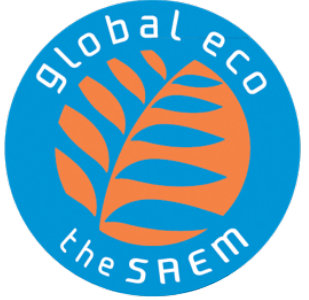 New See & Saw A.C Control
Profile of See & Saw A.C Control
See & Saw A.C Control
BEFORE
AFTER
Renewal
Anti-trouble, Soothing Care designed for acne-prone skin and easily-irritated skin.
Troubled Spot Healing & Prevents pigmentation
Mild
Redness-soothing
Oil- Control
Step 3
Concentrated Troubled Spot Care
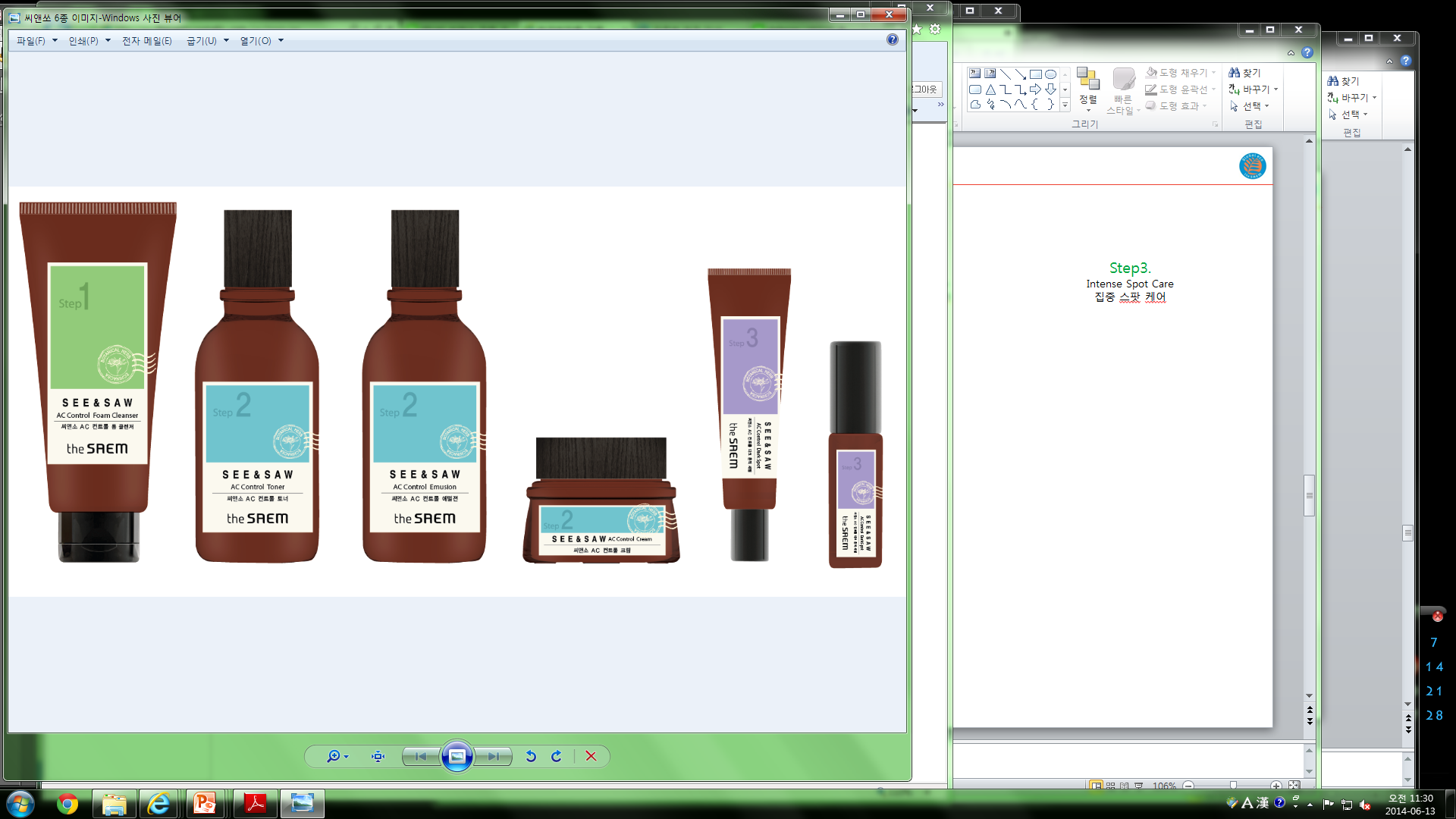 Step 2
Acne-prone & Sensitive 
 Skin Care
Step 1
Deep Cleansing
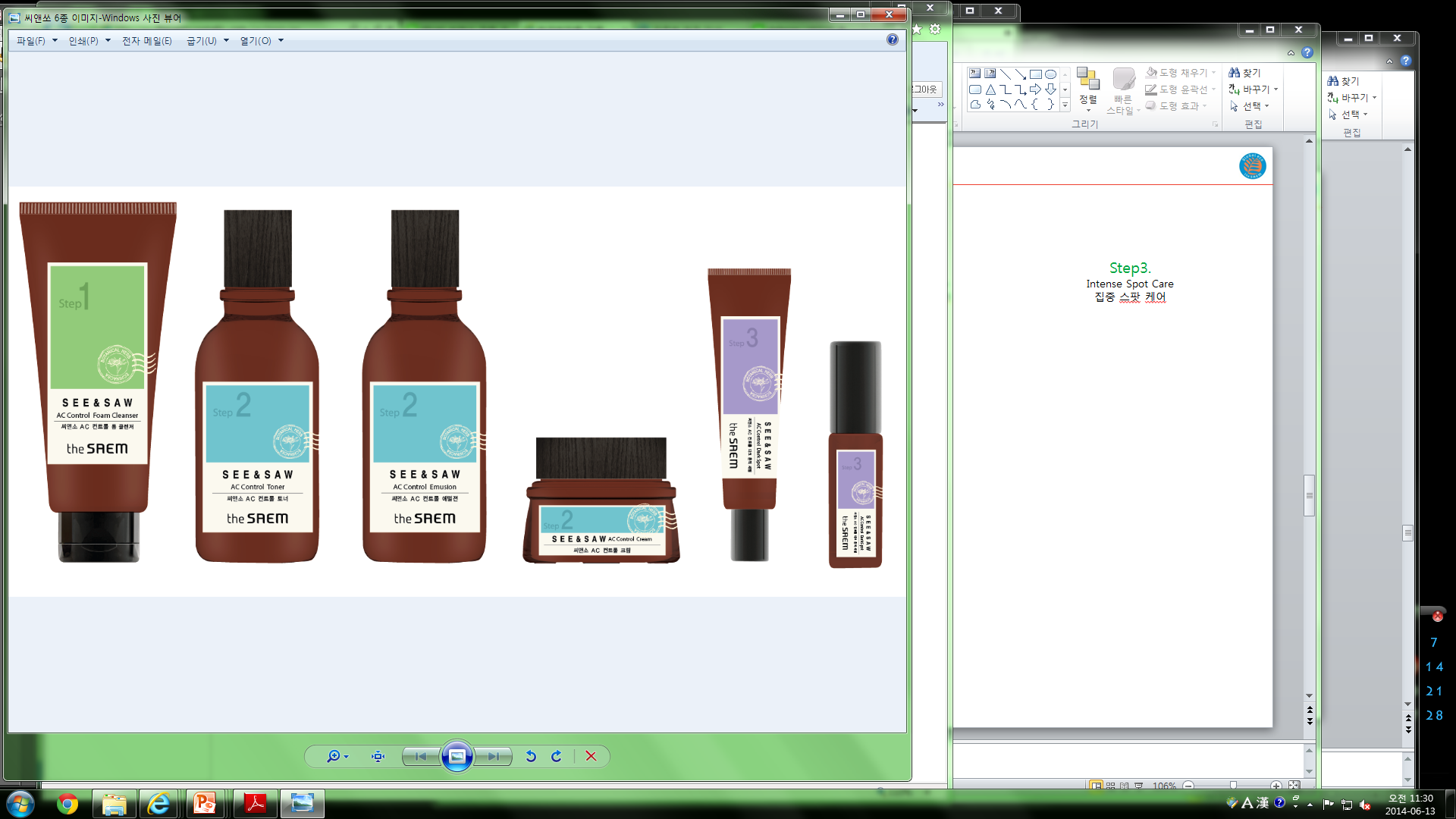 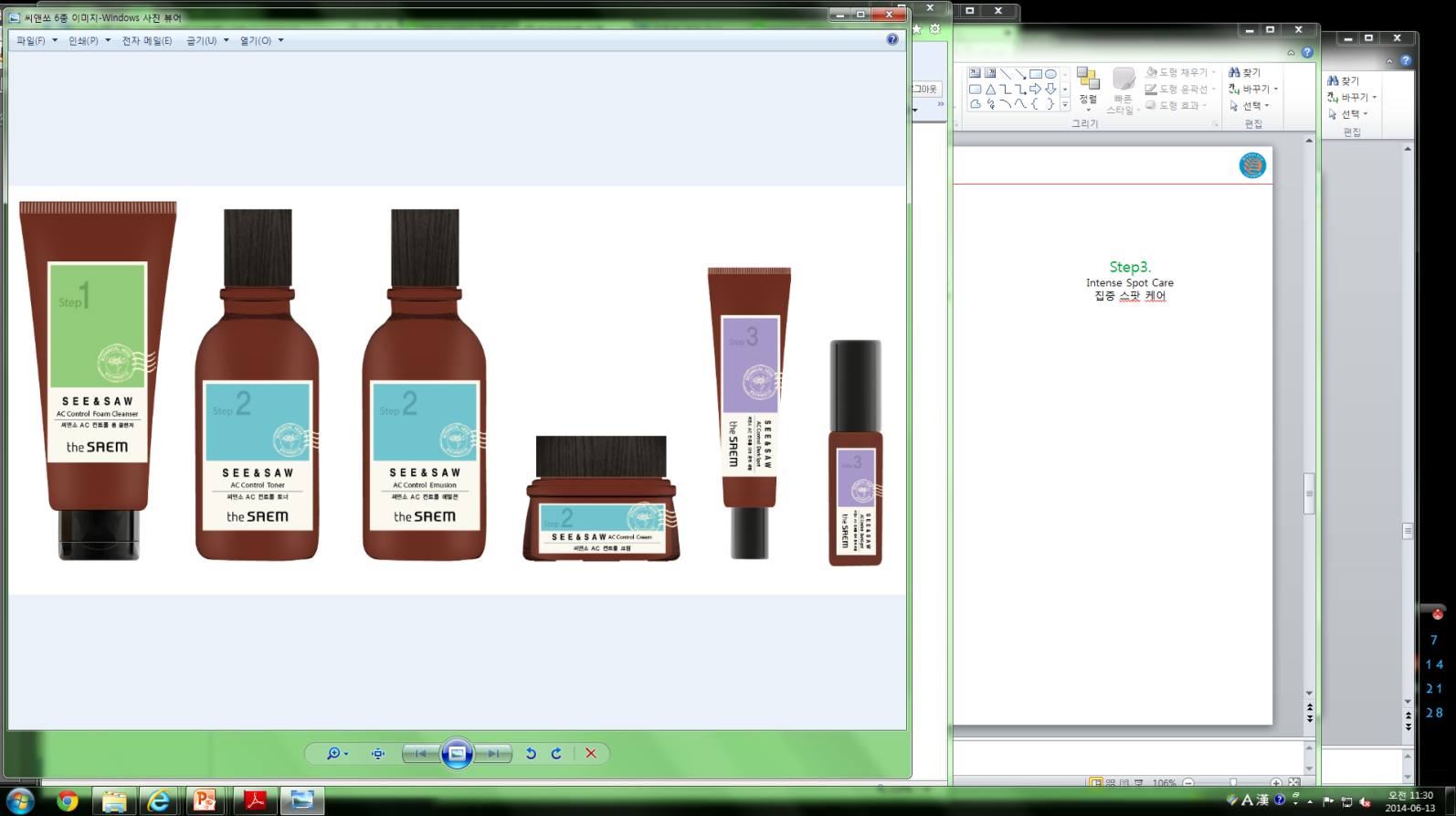 Dark Solution
Red Solution
Deep Cleansing Foam
Cream
Toner
Emulsion
Common Ingredients for Anti-Trouble
Echinacea
Echinacea was used by the Native Americans to heal wounds after the war or hunting. They also boiled its root and drank the boiled water to stop cough. 

Echinacea is century-proven herb remedy used to increase immune system and to heal the wound faster.
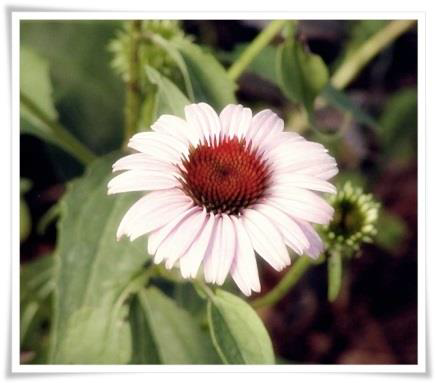 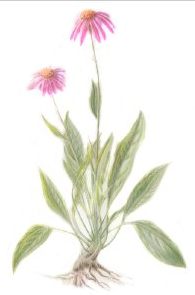 Benefits of Echinacea
Excellent epidermis renewal
Anti-stress
Trouble care (Anti-inflammatory, Soothing)
Green Waters (Bamboo sap, Green tea water, Aloe Vera gel)
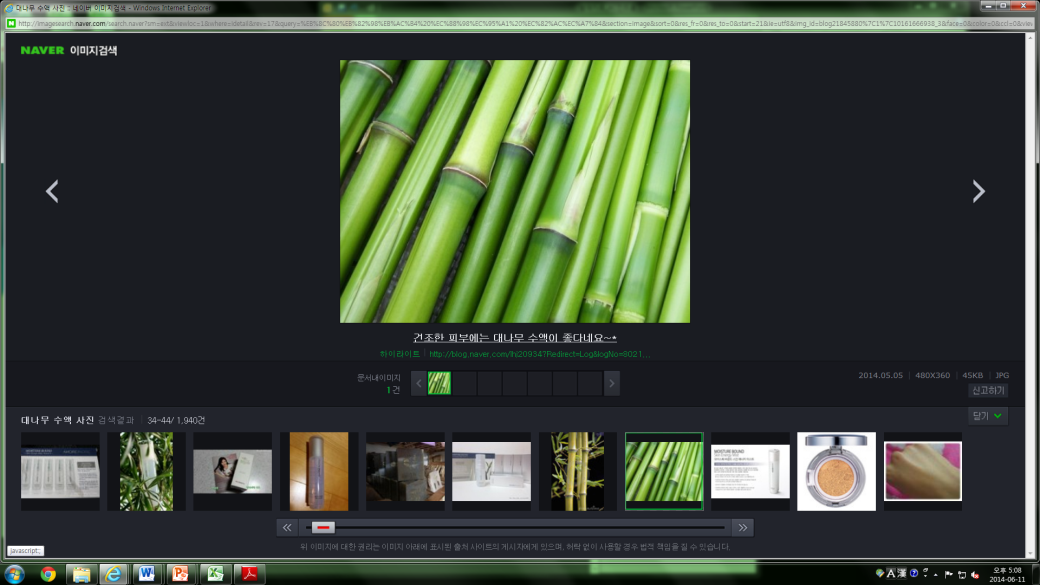 Bamboo Sap
Bamboo is one of the fastest growing plant that can grow up to 1 meter a day. 
Its sap is rich in 18 types of essential amino acids that strengthens skin’s immune system to promote healing and renewing.
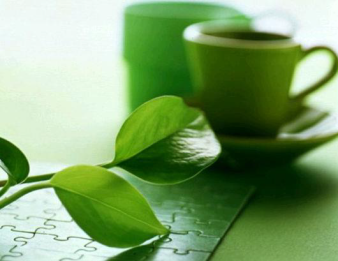 Green Tea Water
Famous for its powerful antioxidant contents
Rich in Vitamin C
Contains EGCG which promotes cellular growth.
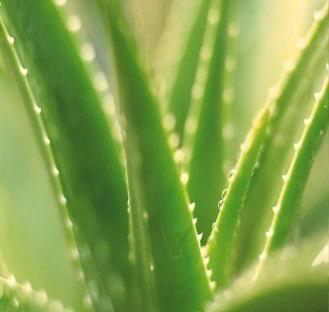 Aloe Vera
Famous for amazing soothing property.
Ultra skin-friendly: Has same pH as Human skin
96% is made of moisture
Contains many wound healing agents that soothes irritating caused by bacteria.  (Great to soothe acne spots)
Helps with skin resilience.
Other Ingredients
[Common]  Natural Salicylic Acid to remove dead cell build-up in pores
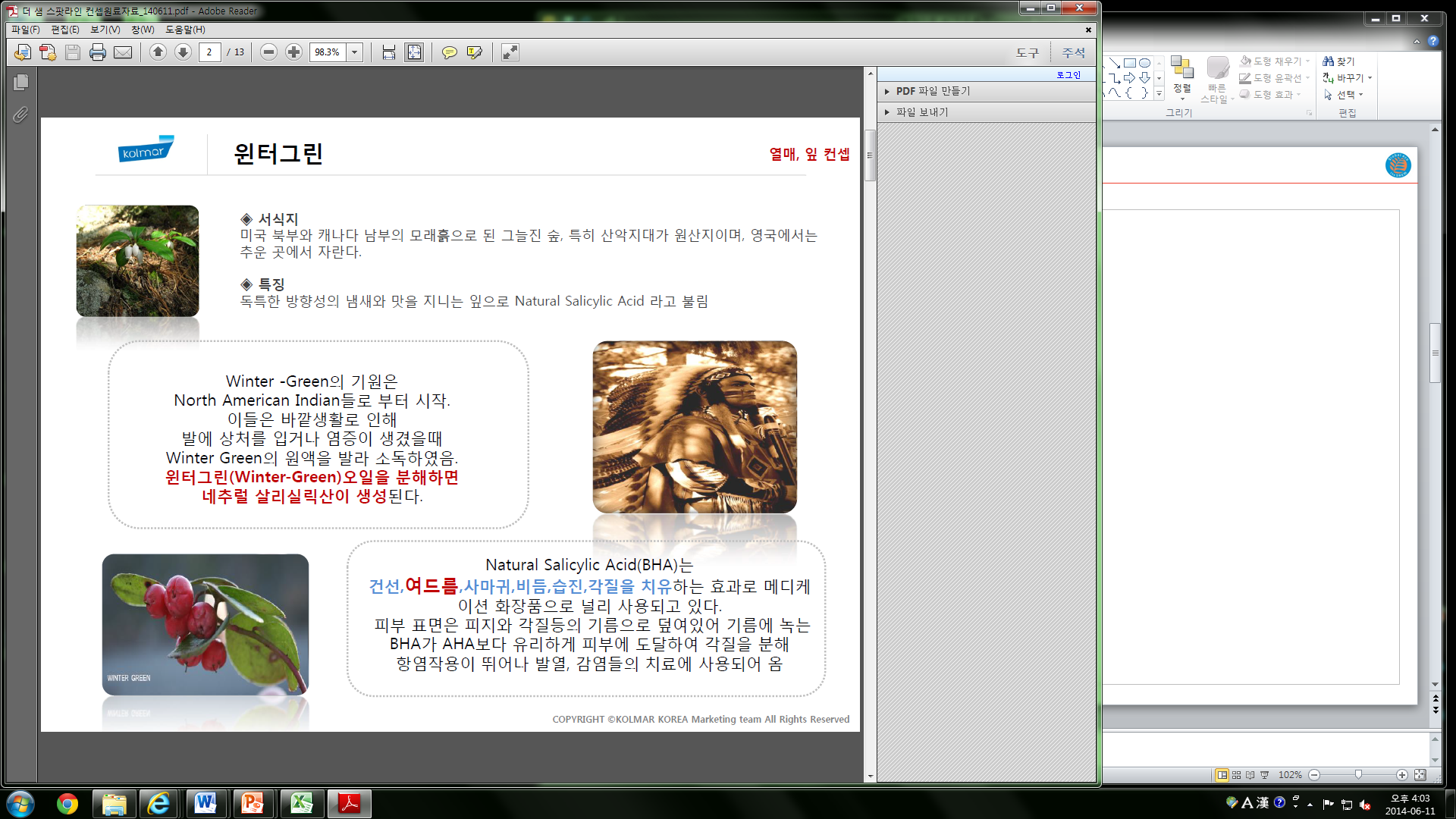 Extracted from Wintergreen, evergreen tree that grows in Canada. 

Salicylic acid is oil-soluble agent that  softens dead cell and promotes its removal. Because salicylic acid is oil-soluble, it is effective working in the pore where the dead cell is mixed with sebum(lipid). 
⇒  Softens dead cell build-up in pores ⇒  Promotes elimination of dead cell & sebum mixture ⇒ Prevents breakout and  pore clogging.
Glycolic Acid (in Red Solution)
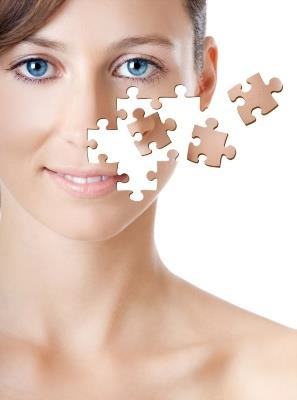 Glycolic Acid is the most active and beneficial of the AHA(Alpha Hydroxy Acids) that has the reputation of being one of the safest forms of AHA. It is natural substance found in sugar cane and fruit acids. 

Glycolic acid  softens dead skin cells, promoting the natural exfoliation of surface skin. It  is especially beneficial for acne skin, because acne spots are mostly caused by clogged pores.
Madecassoside (in Dark Solution)
[BEFORE]
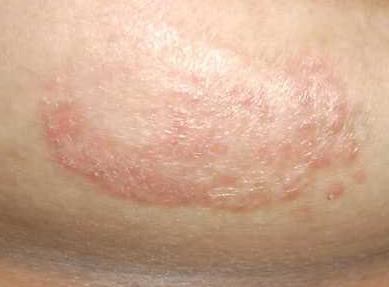 Highly effective wound healing ingredient extracted from Centella asiatica. 
Protects the cell from inflammatory  bacteria. 
Promotes cell renewal
Strengthens skin’s natural protective barrier. 
Calming, Soothing, Tone-brightening.
[AFTER-5WEEKS]
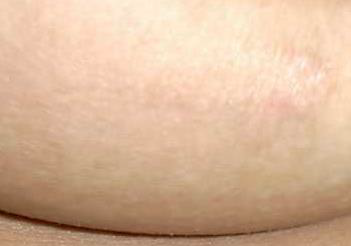 Features of Each Product
STEP 1
Trouble-preventing, deep cleansing foam with salicylic acid and sebum capturing agent.
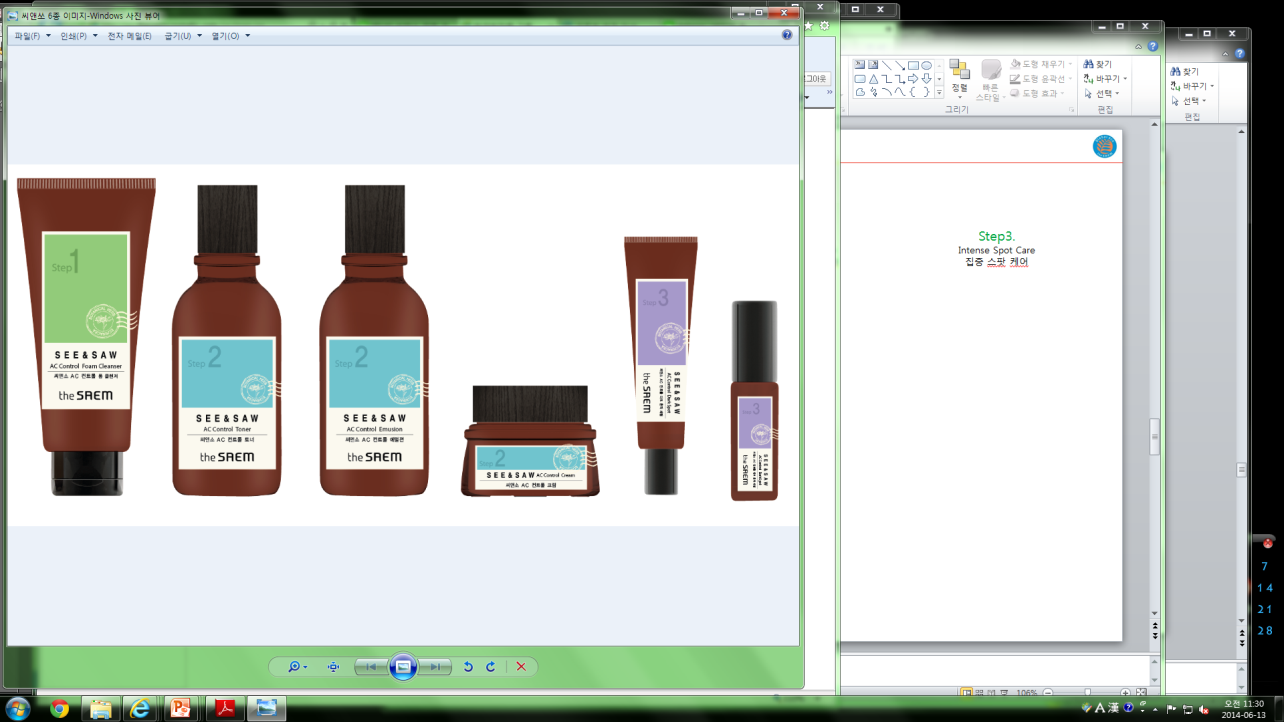 Gentle-formula
Not overly drying like many cleansing foams designed for troubled skin. 
Builds Natural Water Hold Film to increase moisture-retaining ability of the skin. 
Makes abundant foam that makes the deep cleaning more effective by adsorbing impurities hiding in the pores.
Non-irritating, refreshing toner to remove excess sebum and soothe skin troubles.
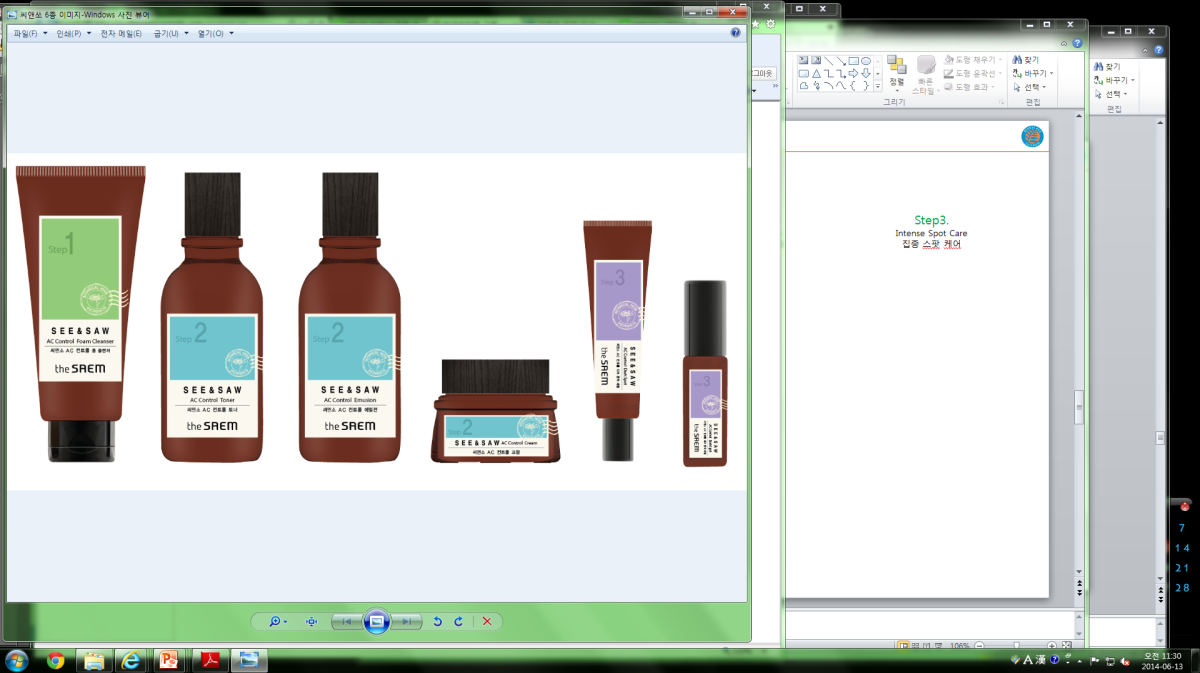 STEP 2
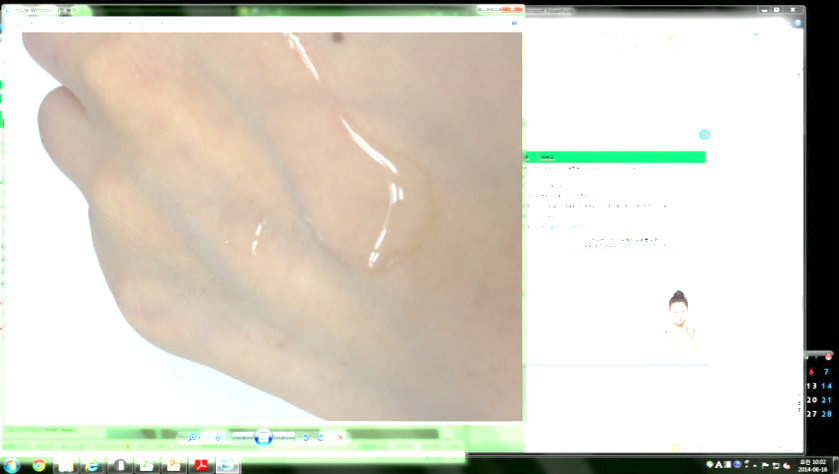 Natural salicylic acid and tea tree controls excess sebum production
Refines skin texture 
Soothes and calms.
Moisture Soothing emulsion soothes skin troubles and offers ultra quick absorbing moisture.
STEP 2
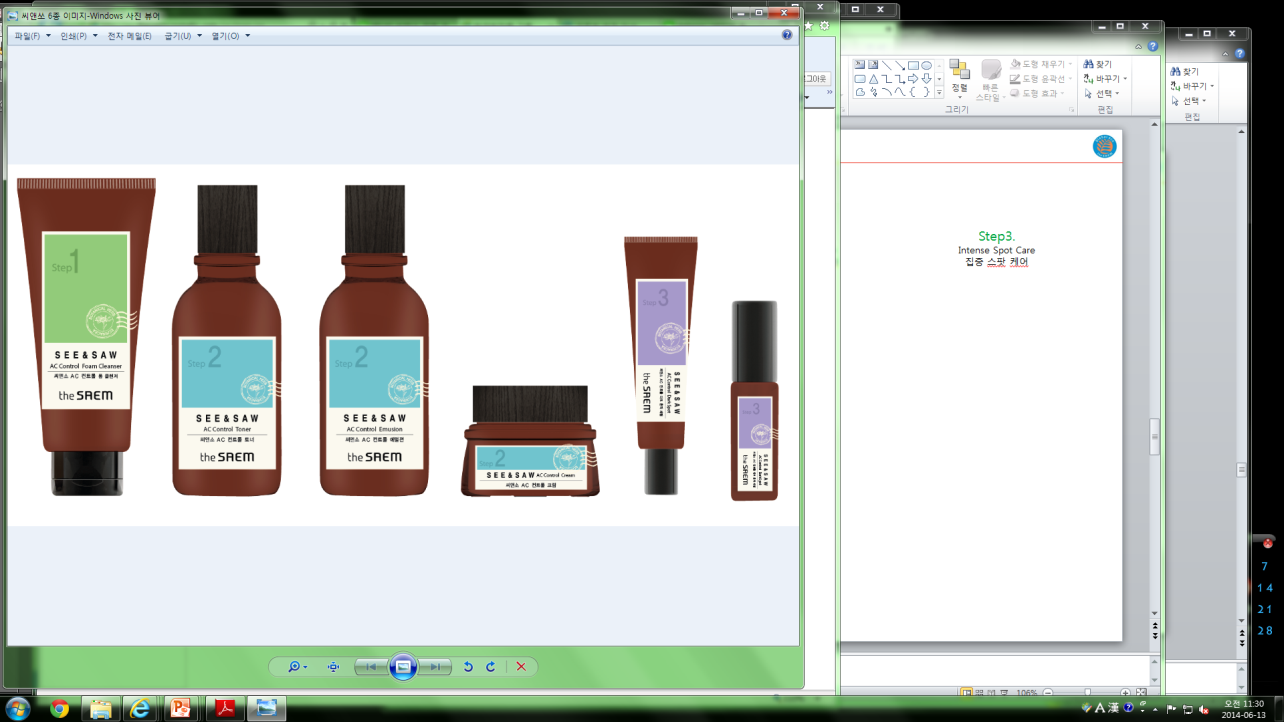 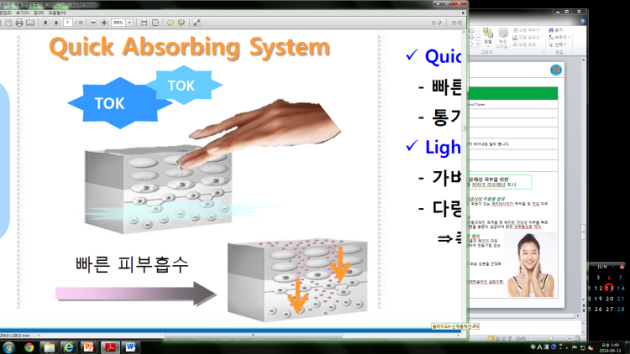 Light weight
Balances moisture and lipid
Great absorption quality
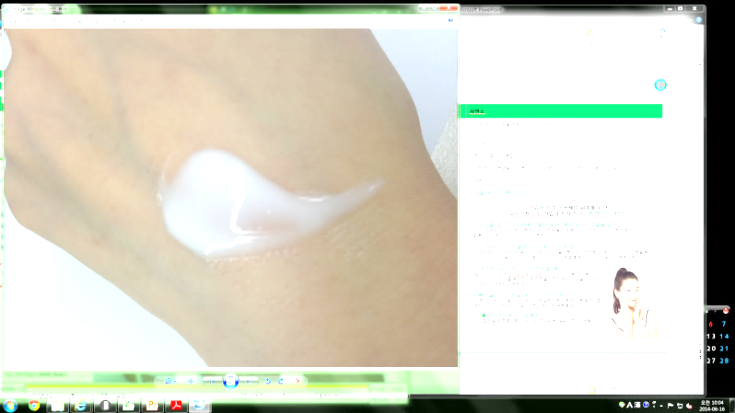 Oil-free moisturizing cream to supply non-sticky, moist-full moisture supply to acne-prone/ easily-irritated skin.
STEP 2
Fresh gel texture
Oil-free
Moist-full moisture supply makes troubled skin to optimum skin condition so that the sebaceous glands wouldn’t need to produce excess sebum.
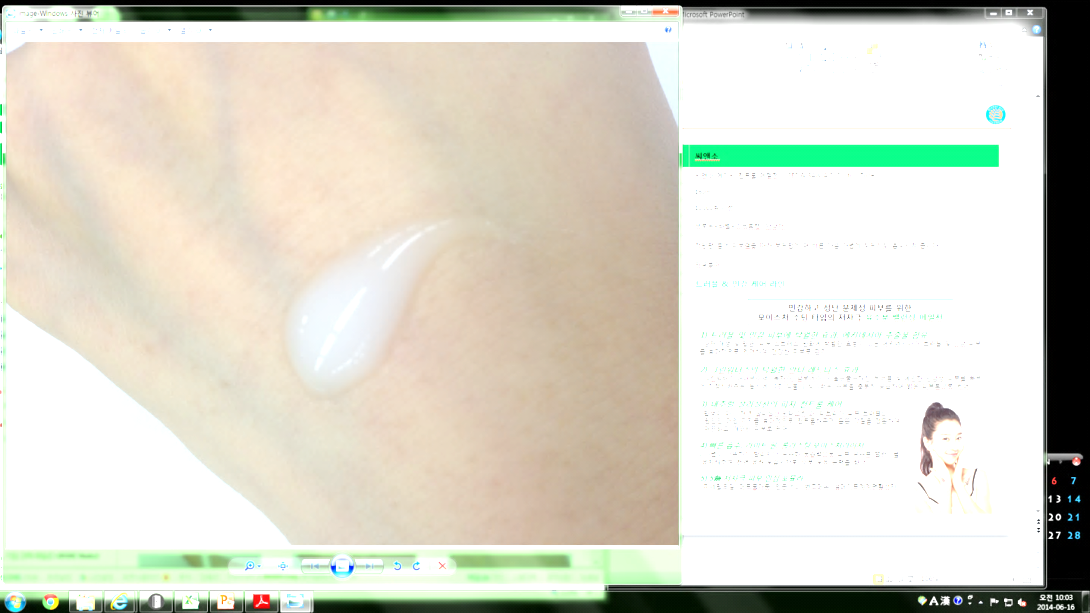 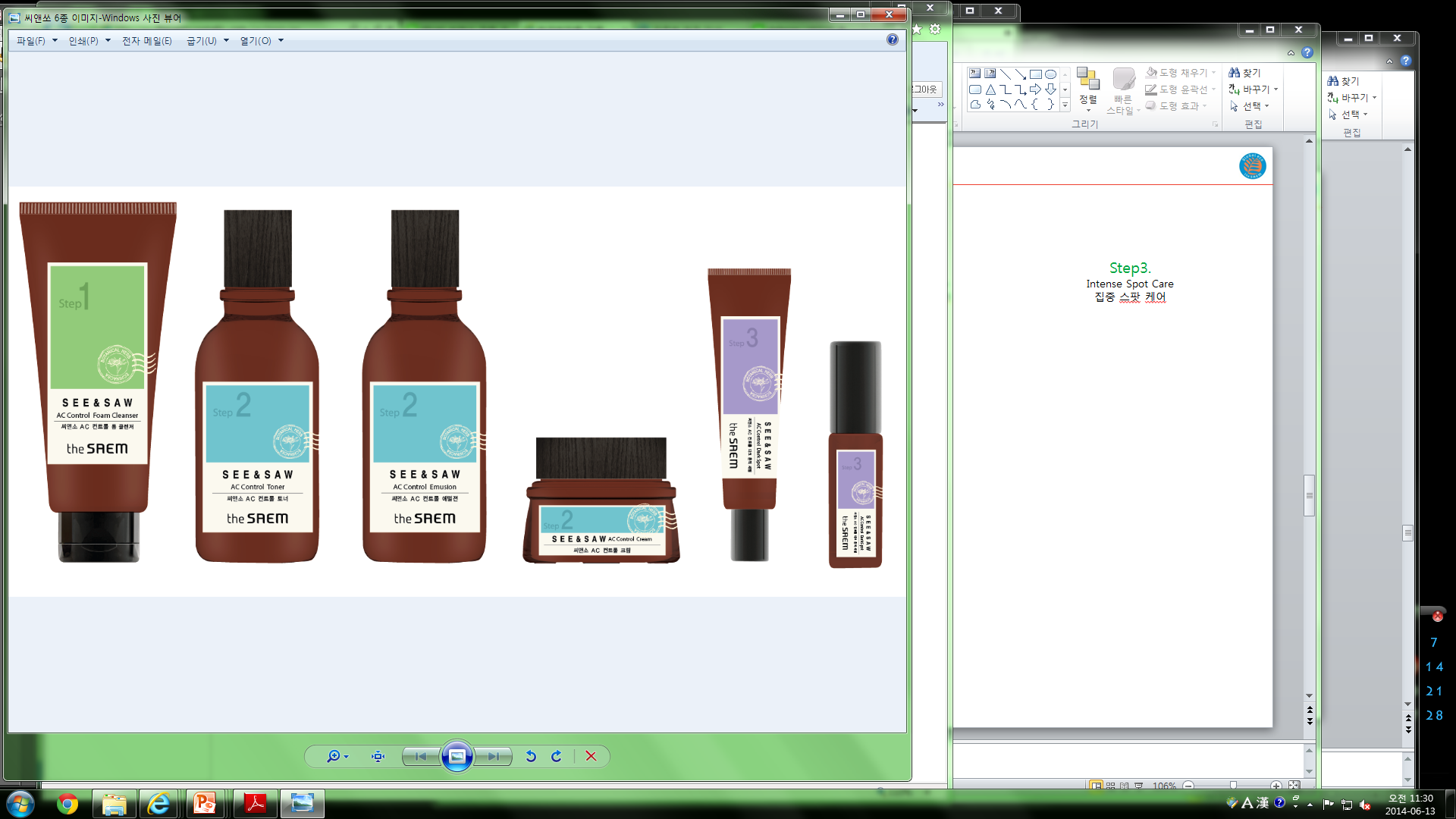 Features of Each Product
STEP 3
Intense Spot Care to soothe and prevents breakout from getting more red and inflamed by bacteria invasion. [Angry Breakout Soother]
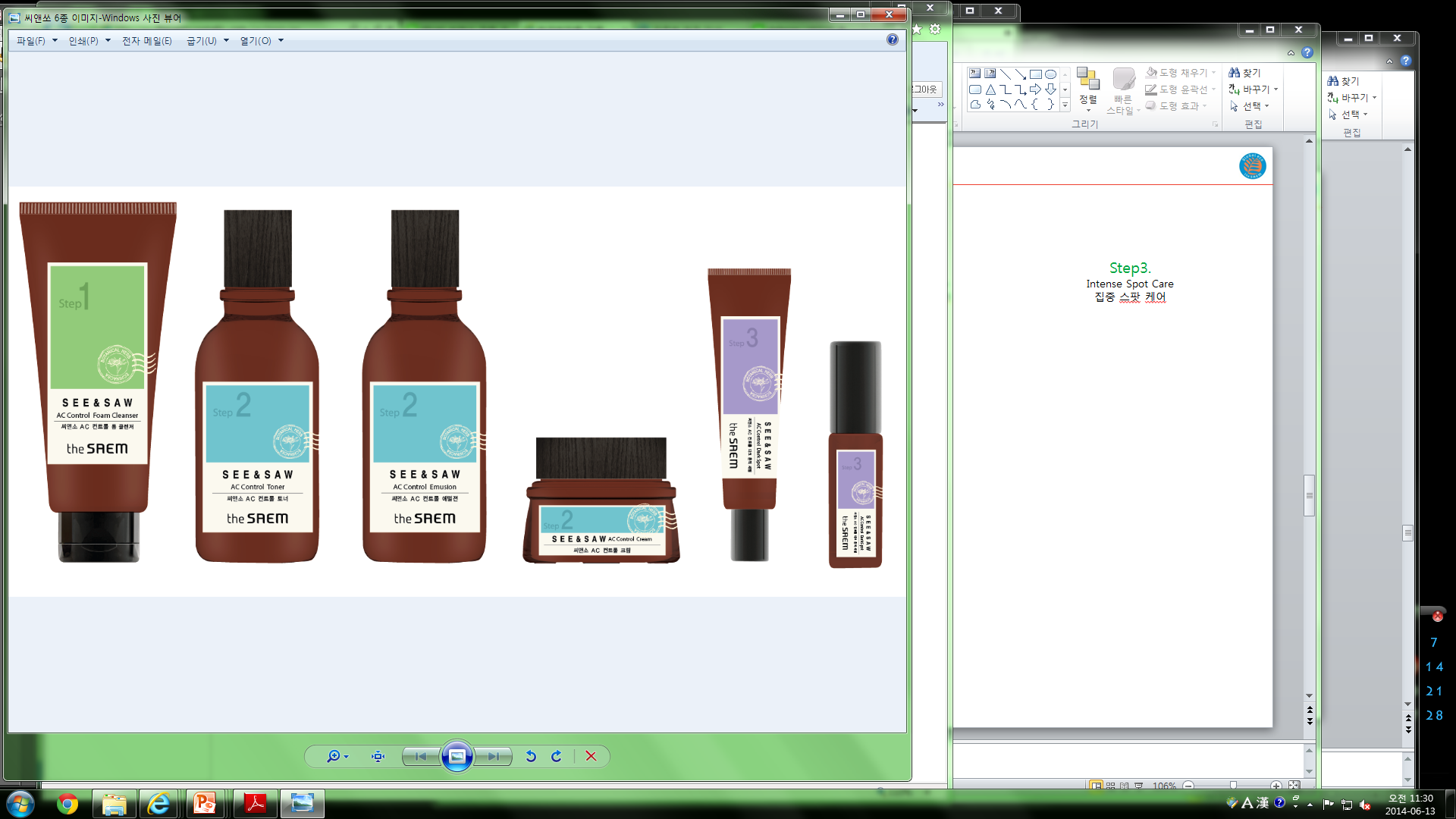 No need to use finger.
Easy-to-carry size
Powerful soothing effect
Excellent anti-bacterial property.
Glycolic Acid  helps with natural exfoliation of debris accumulated in the pore, which causes breakout.
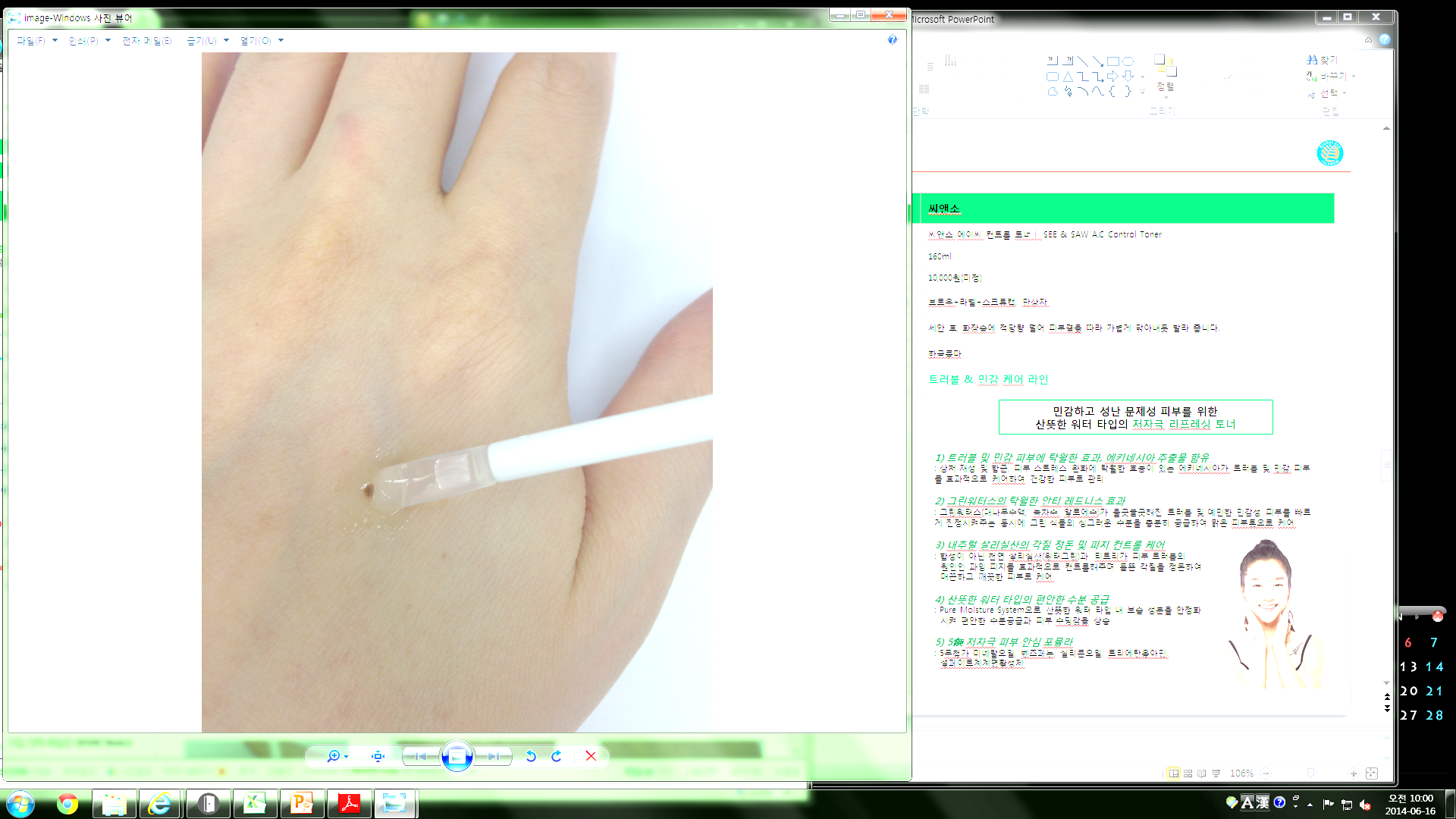 Intense Spot Care prevent post-breakout pigmentation and promotes skin renewing process.  [Perfect After-care Product]
STEP 3
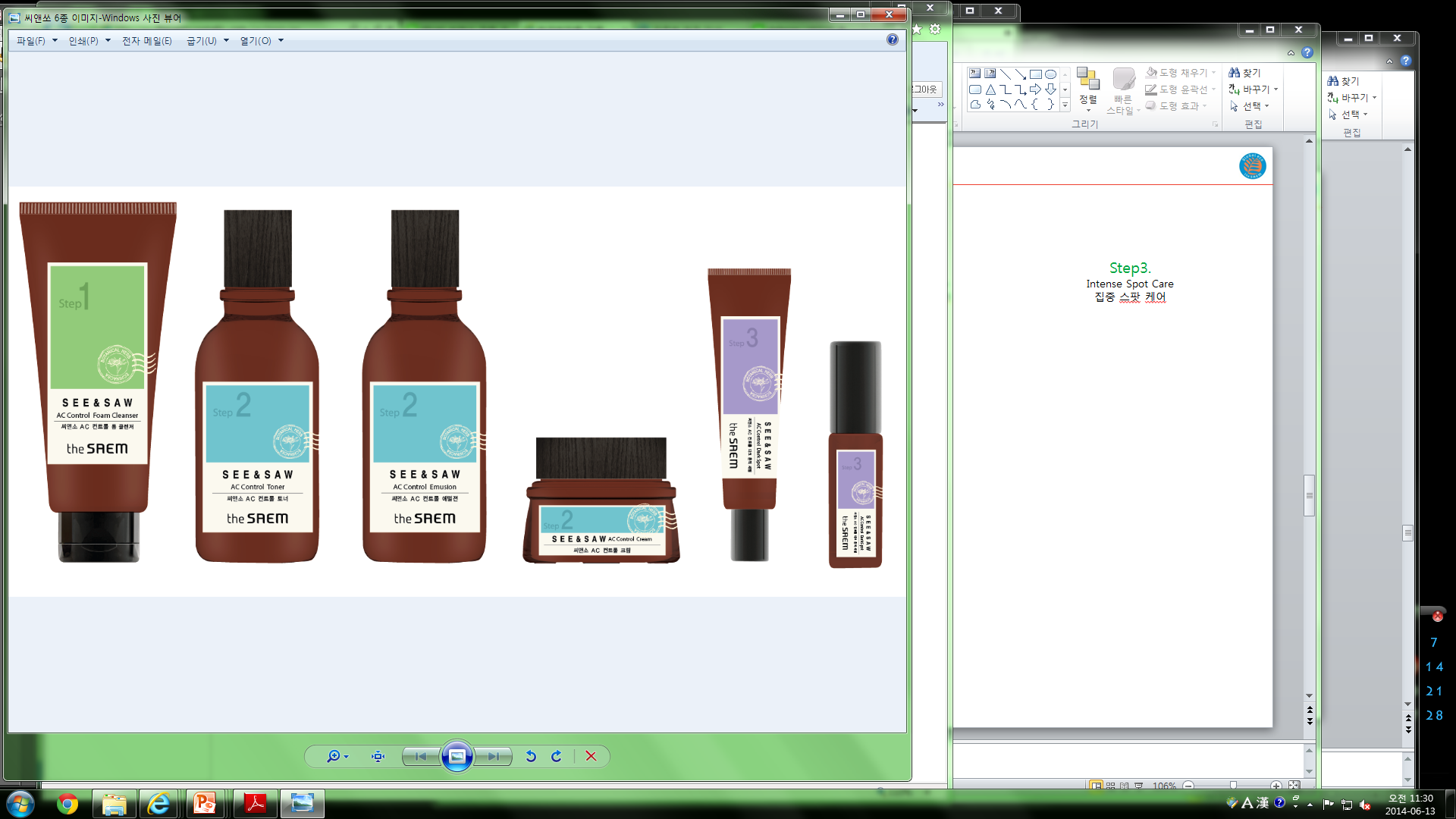 Moist gel type that spreads so easily.
Builds skin renewal promoting coat that works like hydrocolloid Band-Aid. 
Contains Madecassoside, the highly effective wound healing ingredient extracted from Centella asiatica. It not only soothes troubles but also prevent potential  pigmentation.
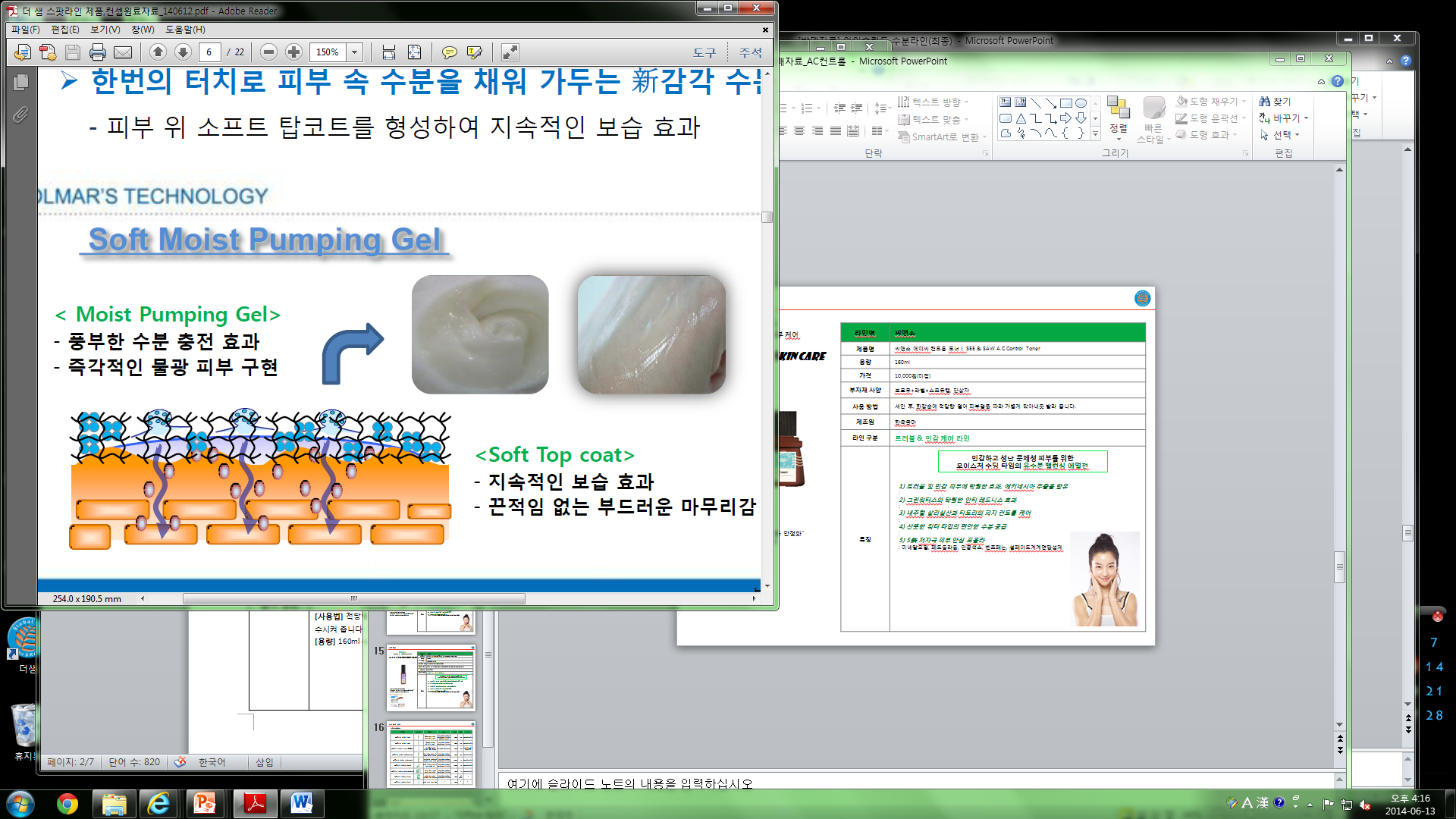 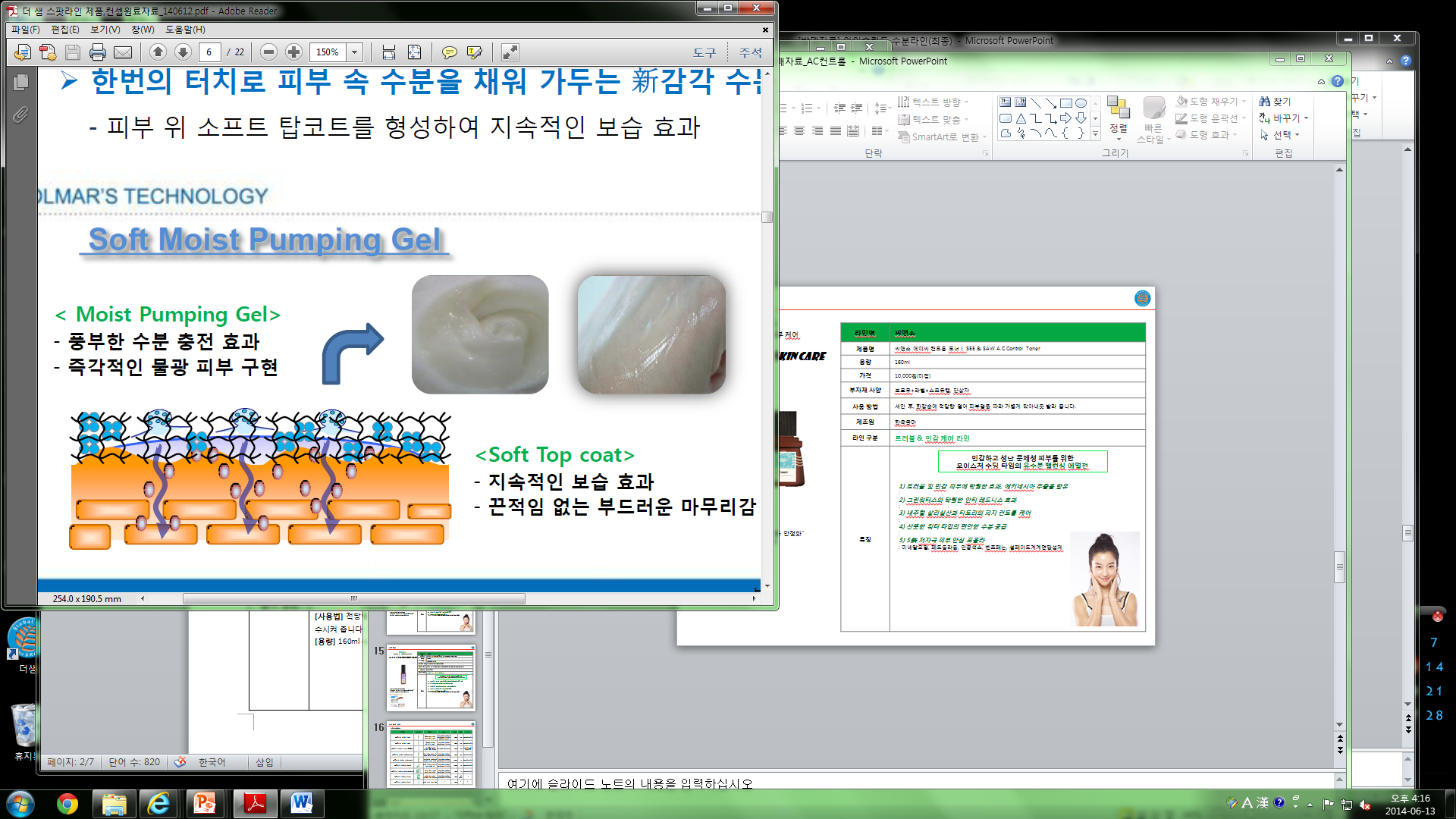 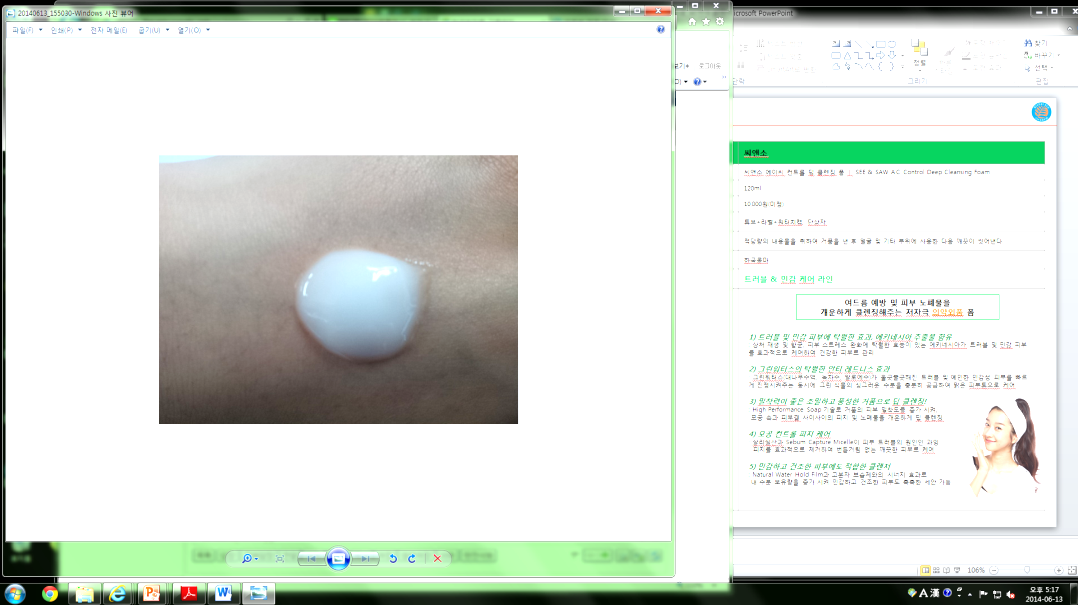 Using Steps
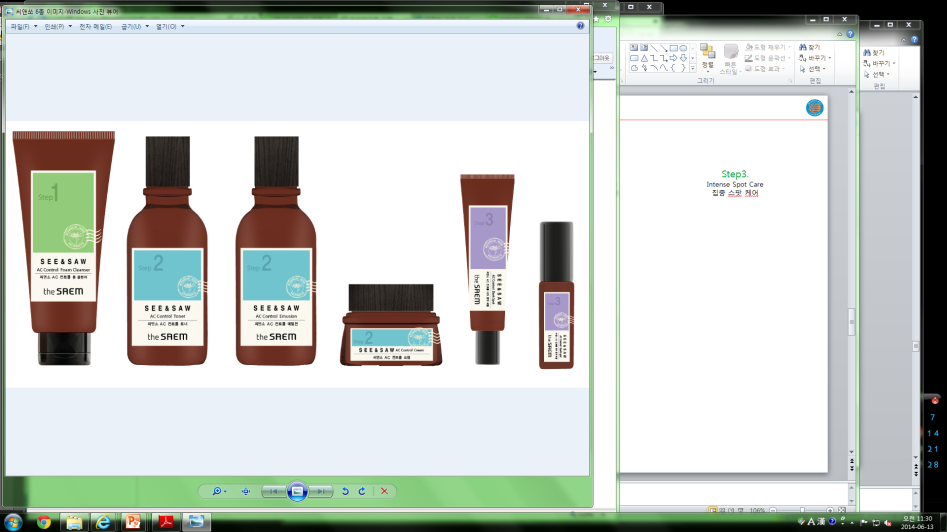 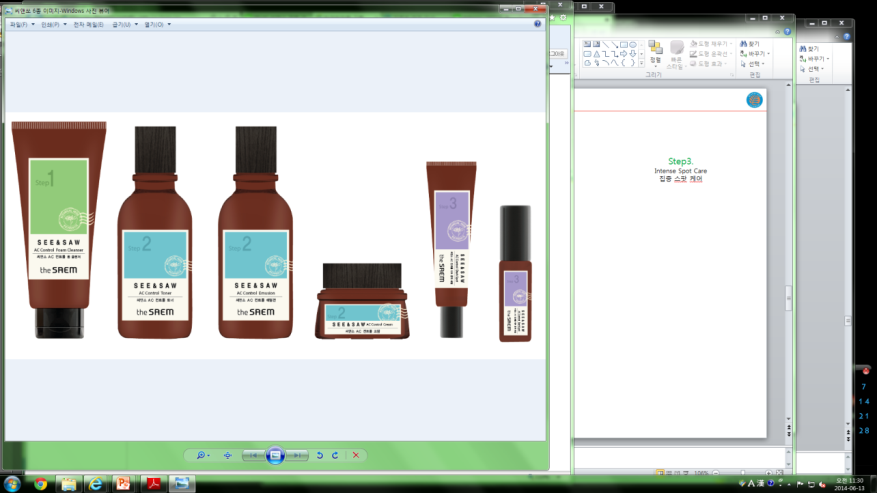 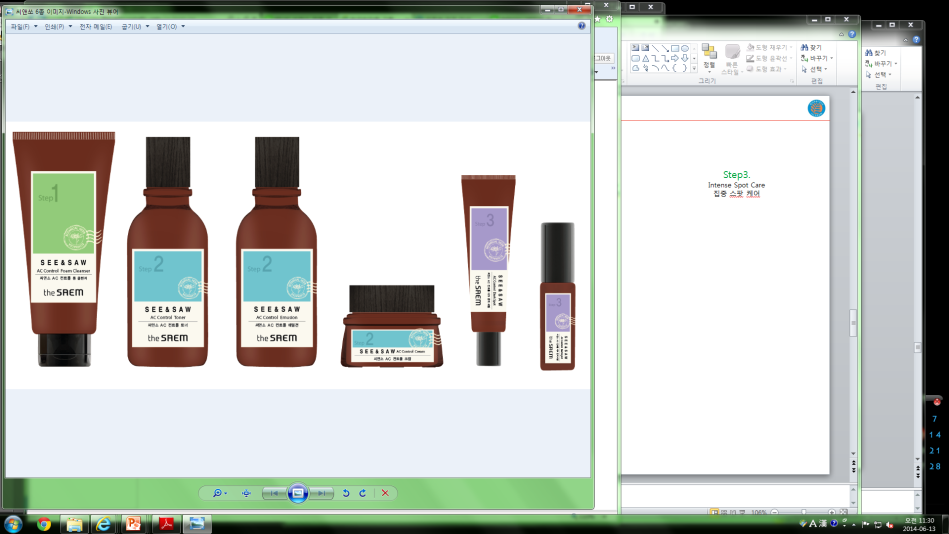 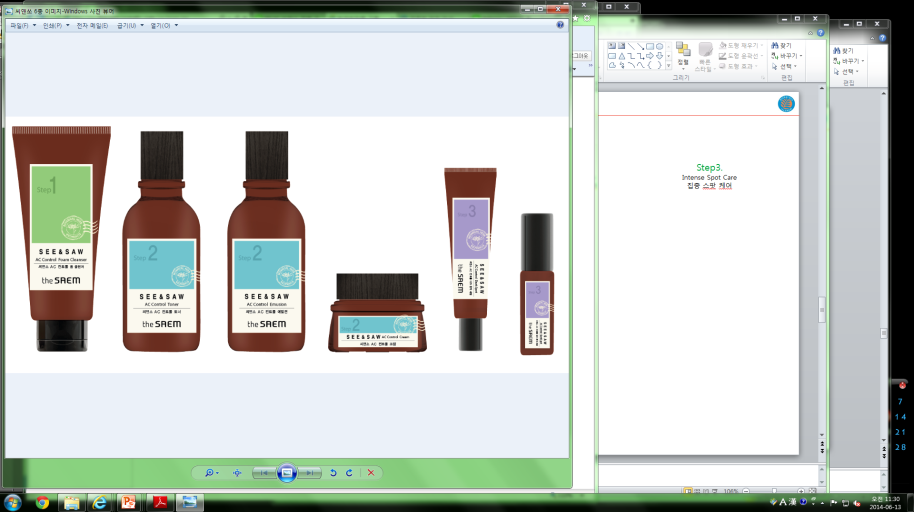 Red Solution 
[When there is new breakout, inflamed breakout]
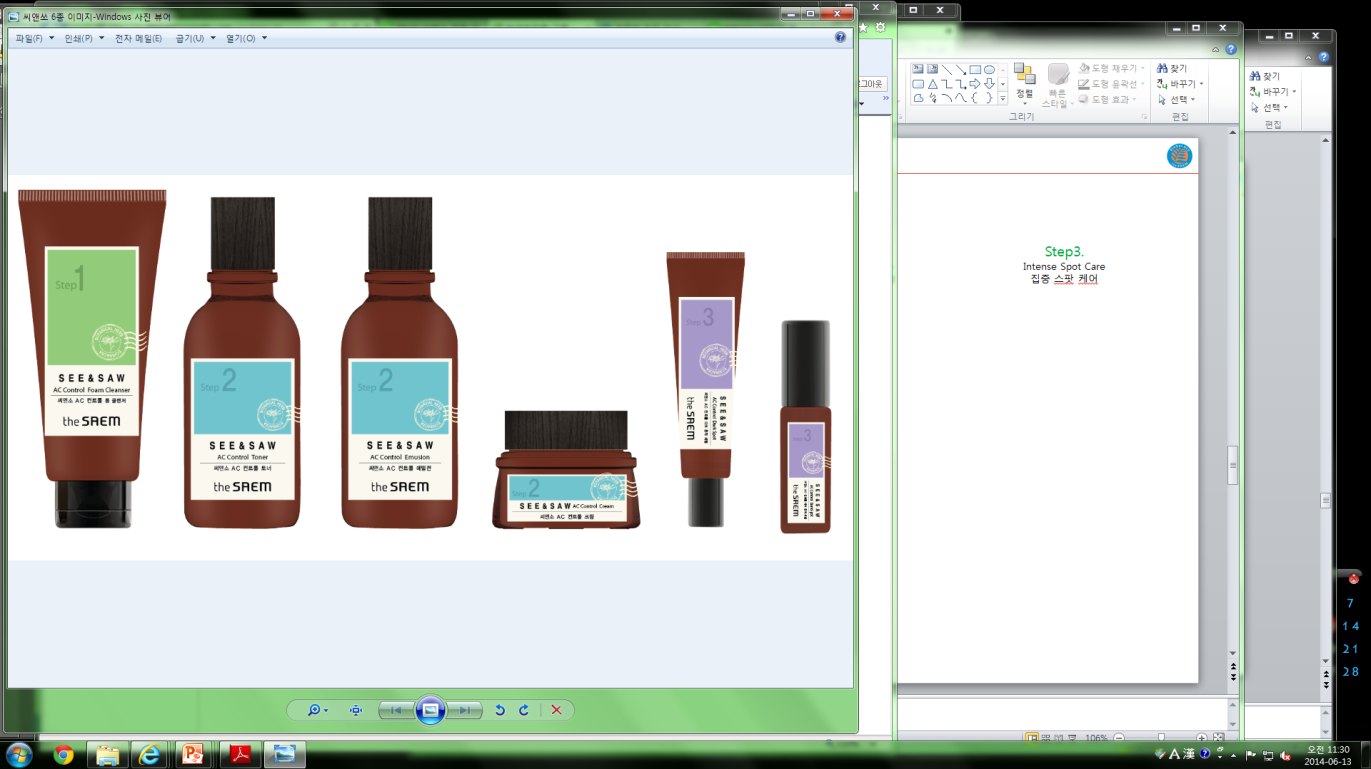 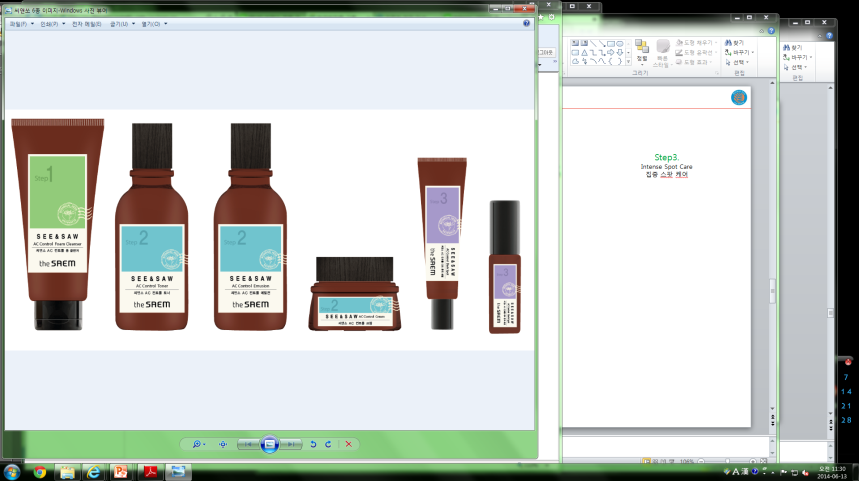 Dark Solution 
[When  the breakout is calmed but you are worried about the post-mark]
Oil-free Cream
Deep Cleansing
Toner
Emulsion